סמינר במכירות פומביות
הרצאה 4
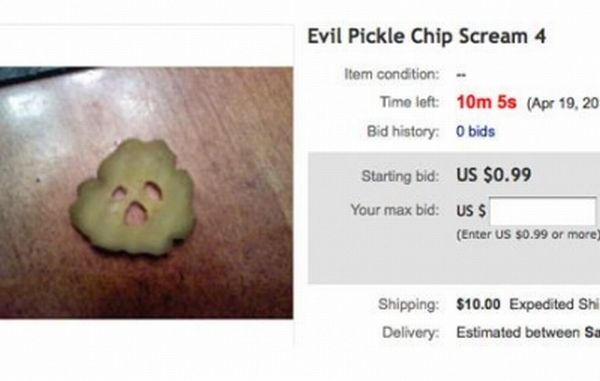 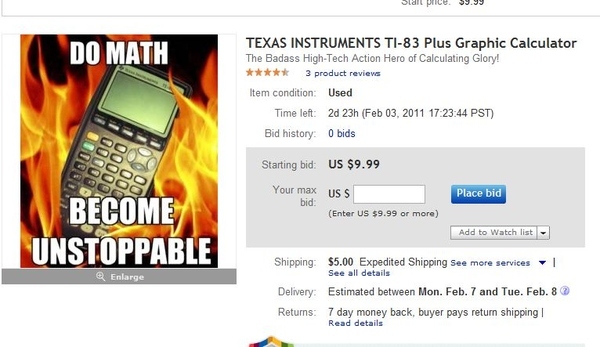 מעביר: טל סימינוביץ
בהנחיית פרופ' עמוס פיאט
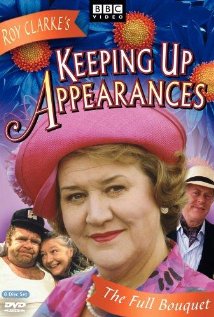 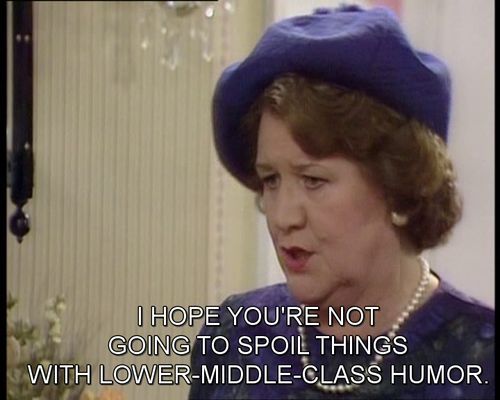 מה נעשה היום?
מה נעשה היום?
דוגמאות Max-Profits
Single bidder, one item
Single bidder, two items
Profit when values are correlated
Purple pricing
Google IPO auction
Allocation and pricing mechanisms
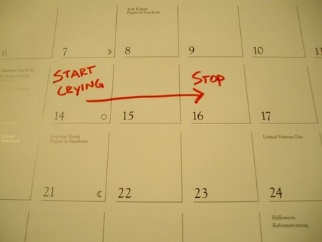 דוגמאות
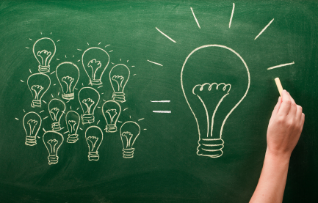 דוגמא 1:Single bidder, one item
דוגמא 1:Single bidder, one item
דוגמא 1:Single bidder, one item
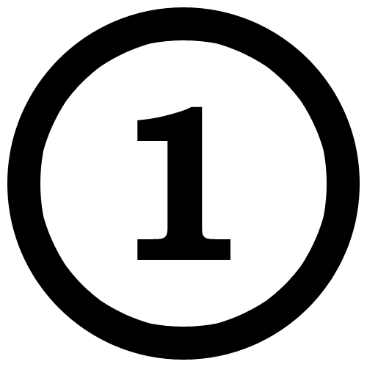 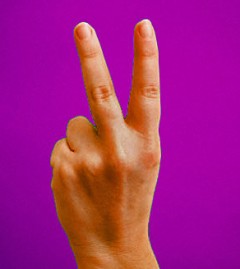 דוגמא 2:Single bidder, two items
דוגמא 2:Single bidder, two items
דוגמא 2:Single bidder, two items
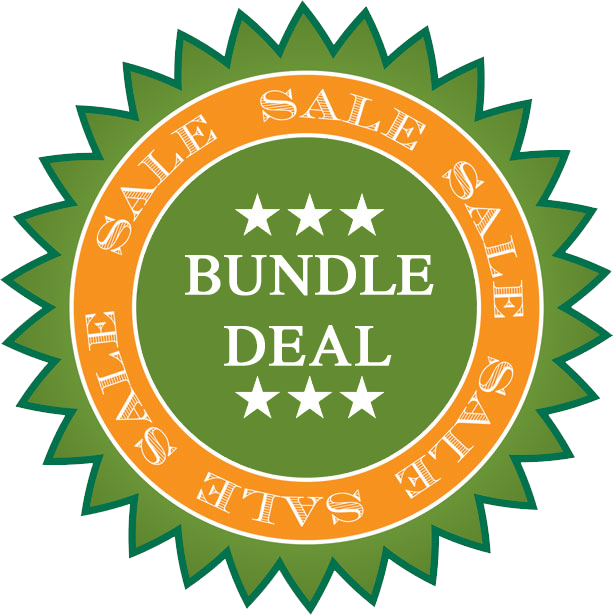 [Speaker Notes: ההסתברות לבחור vi שווה לפי הנתון]
דוגמא 2:Single bidder, two items
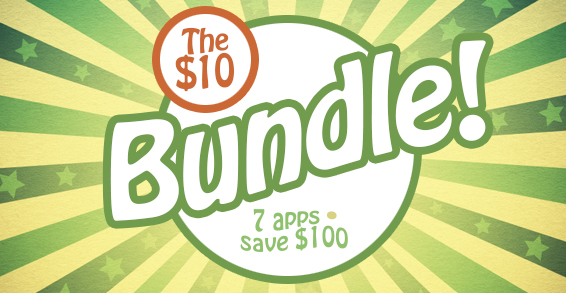 דוגמא 2:Single bidder, two items
דוגמא 2:Single bidder, two items
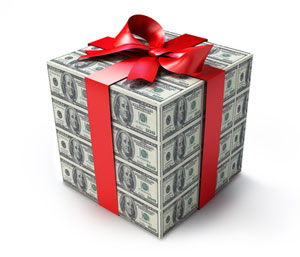 דוגמא 2:Single bidder, two items
דוגמא 2:Single bidder, two items
דוגמא 2:Single bidder, two items
דוגמא 2:Single bidder, two items
דוגמא 2:Single bidder, two items
דוגמא 2:Single bidder, two items
דוגמא 2:Single bidder, two items
דוגמא 3:Profit when values are correlated
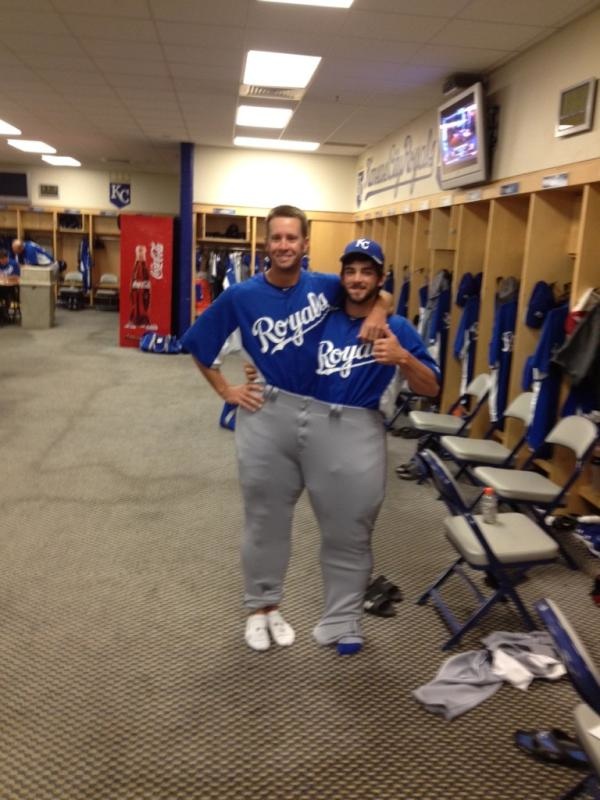 דוגמא 3:Profit when values are correlated
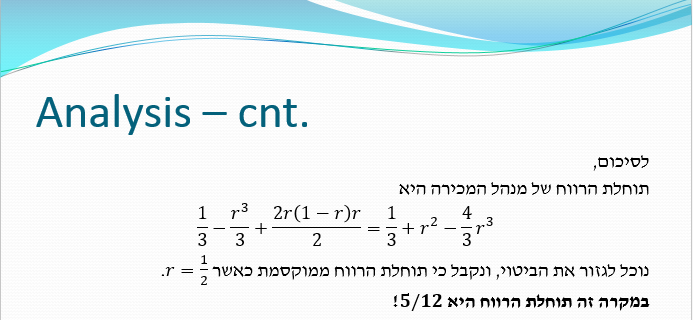 דוגמא 3:Profit when values are correlated
ההפסד הזה הוא ה"מחיר" שמנהל המכירה צריך לשלם בגלל שהערכים של המשתתפים לא ידועים.
אבל, אם מנהל המכירה יודע שיש תיאום בין ערכי המשתתפים, הוא יכול לנצל את זה ולהשתמש בזה כדי להשיג תוחלת רווח מקסימלית בתקווה.
דוגמא 3:Profit when values are correlated
לדוגמא:
נניח שיש שני סוכנים, שהערכים שלהם הם או 10 או 100, וההתפלגות המשותפת שלהם נתונה:
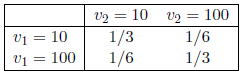 דוגמא 3:Profit when values are correlated
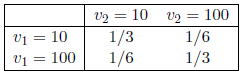 דוגמא 3:Profit when values are correlated
דוגמא 3:Profit when values are correlated
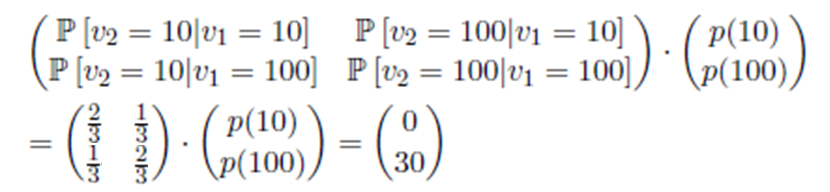 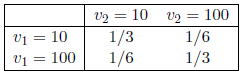 דוגמא 3:Profit when values are correlated
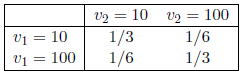 דוגמא 3:Profit when values are correlated
דוגמא 3:Profit when values are correlated
נניח שמנהל המכירה מקיים Second-Price Auction עם החוקים הבאים:
אם הערך של סוכן 1 הוא 10, נשלם 30$ לסוכן 2 
אם הערך של סוכן 1 הוא 100, נגבה 60$ מסוכן 2
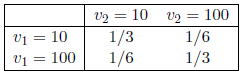 דוגמא 3:Profit when values are correlated
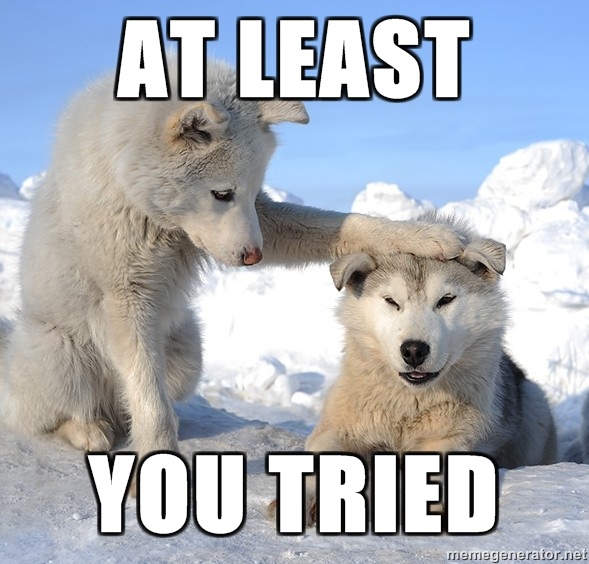 דוגמא 4:Purple pricing
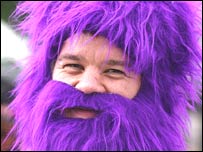 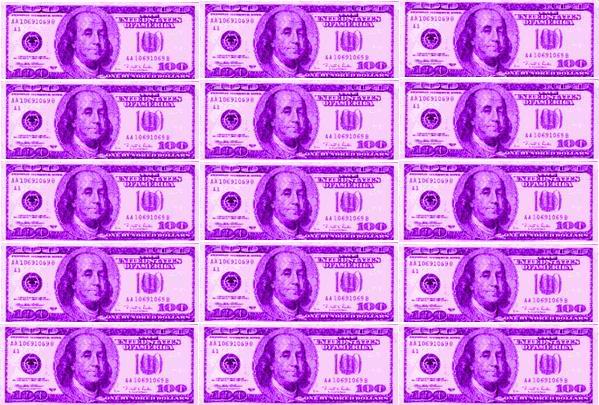 דוגמא 4:Purple pricing
באירועים כמו הצגות, משחקי ספורט, קונצרטים וכו' מכירות הכרטיסים נעשות לעיתים בשיטה לא יעילה ושלא מניבה רווח טוב, זאת בגלל הקושי והמורכבות בלחזות את הביקוש.

זה גורם לעתים לשני דברים:
דוגמא 4:Purple pricing
עודף כרטיסים
חוסר כרטיסים
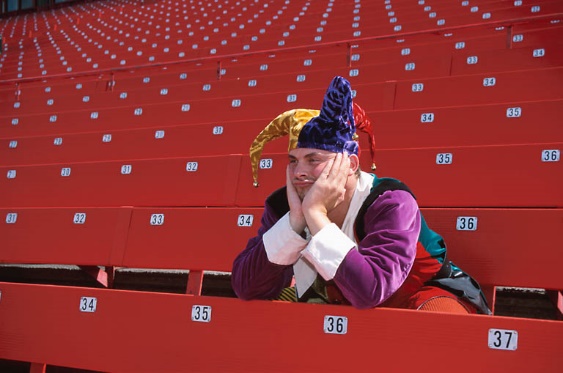 מכירת כרטיסים במחירים מופקעים
מקומות ריקים, רווח נמוך
דוגמא 4:Purple pricing
שיטת מכירה Purple pricing הוצעה על מנת להקל על הבעיות האלה, והיא עובדת בצורה הבאה:

בתחילה כרטיס נמכר במחיר x, ומורידים את המחיר את שנמכר הכרטיס האחרון.

בסוף, כולם משלמים את המחיר האחרון (הנמוך) שהוצע לכרטיס.
דוגמא 5:Google IPO auction
דוגמא 5:Google IPO (initial public offering) auction
כשגוגל יצאו להנפקה ראשונה בשנת 2004 הם הציעו לציבור לקנות מניות באמצעות מכרז.
כשהמכרז התחיל, כל משתתף שלח הצעה שאומרת כמה מניות הוא רוצה וכמה הוא מוכן לשלם עבורן. 
מחיר הIPO הסופי נקבע לאחר סגירת המכרז, והוא נקבע ע"י איסוף כל ההצעות וחישוב המחיר בו כל המניות יכולות להימכר.
אחרי שהתעייפנו נעבור ל...
2. Allocation and pricing mechanisms
Allocation and pricing mechanisms
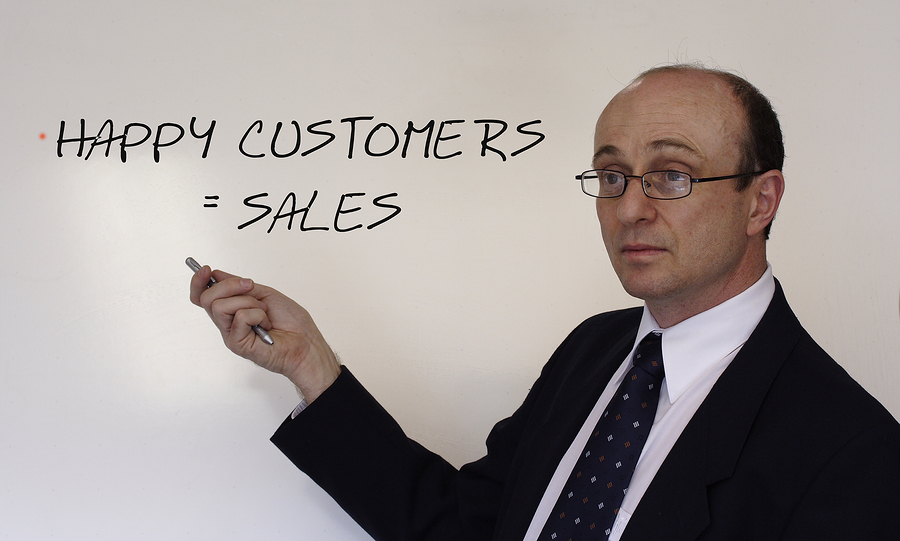 הפרק עוסק בשיטות תמחור וזכייה שונות ממה שראינו.
עד כה ראינו מכירות פומביות על סוגיהן.
כעת, מדובר על גופים שונים שרוצים למקסם רווח. 
אבל איזה רווח?
-ממשלה רוצה לוודא שהחברה שלה שביעת רצון מהחלטות הממשלה.
-חברות רוצות "למקסם" שביעות רצון של לקוחות מאשר רווח כספי מידי, מכיוון שבעתיד הם יחזרו לאותה חברה וכך היא תניב רווחים.
דוגמא:Spectrum Auctions
במכירת ספקטרום הממשלה מוכרת רישיונות לשימוש בתדרים אלקטרומגנטיים לצורך תקשורת אלחוטית.
המשתתפות במכירה זו הן חברות הסלולר שצריכות רישיונות כאלה.
לכל חברה יש ערך לכל שילוב של רישיונות (תדרים).
הממשלה רוצה ליצור תהליך תמחור וזכייה שיביא ליעילות מקסימלית של המשאבים.
כלומר, הממשלה רוצה לוודא שמי שינצל הכי הרבה את המשאבים שהוא מעוניין לרכוש, יקבל את המשאבים (התדרים בדוגמתנו)
דוגמא:Spectrum Auctions
התמקדות ברווחי המכירה זה ראיה לטווח קצר ולא יניב תוצאות טובות בעתיד. 
למה? מכיוון שכל חברה צריכה לספק שירות ותמיכה טובים על מנת שיהיה לה קהל לקוחות רחב, שיניב הכנסות למדינה על ידי מיסים.
לדוגמא, מכרז ספקטרום ותוצאותיו בבריטניה שנת 2013:
דוגמא:Sponsored Search Auctions
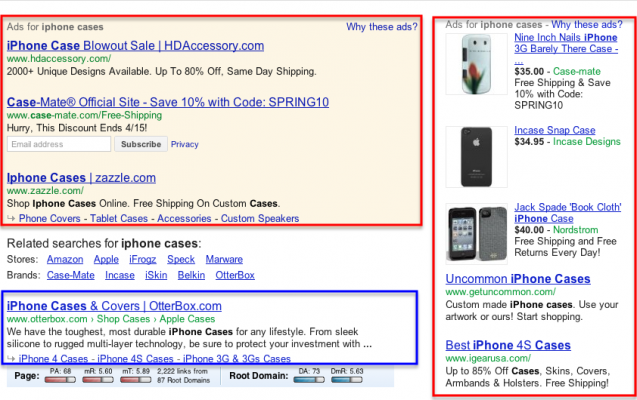 דוגמא:Sponsored Search Auctions
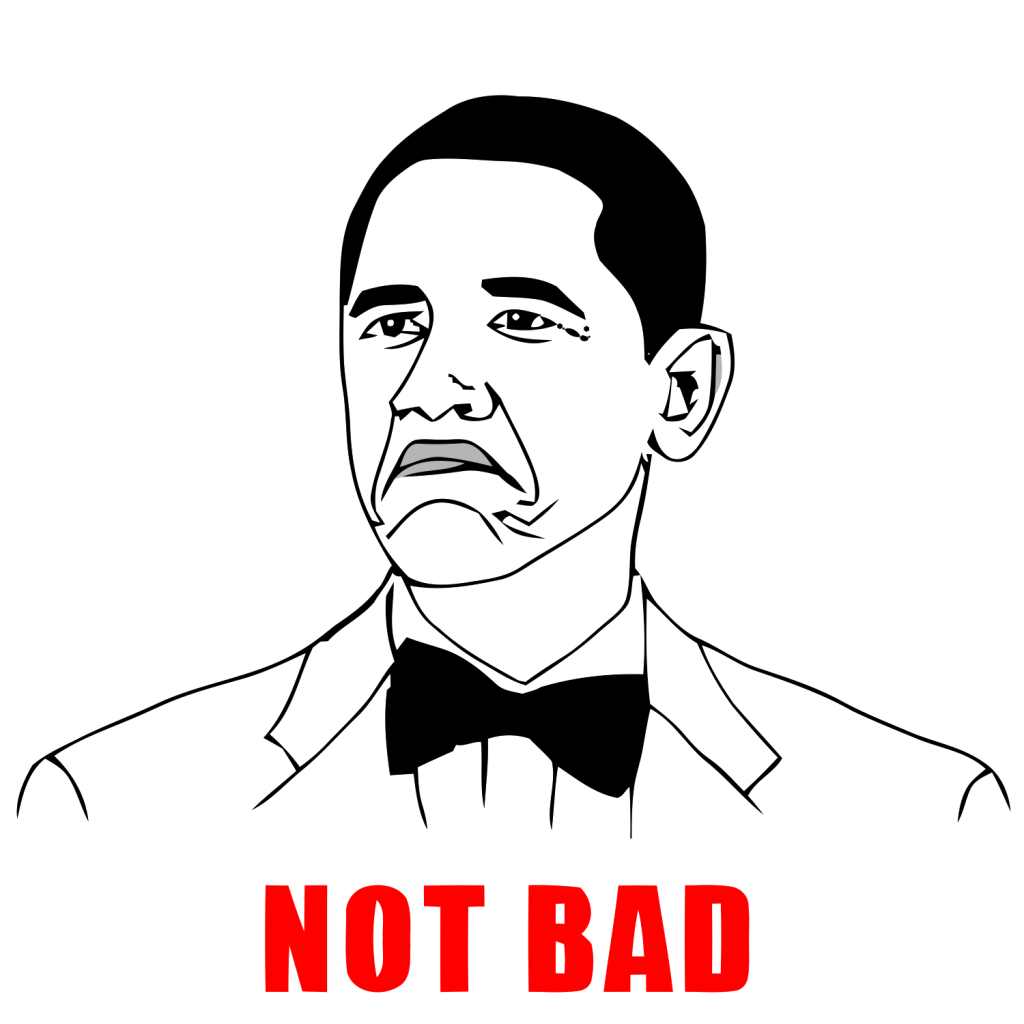 נניח שאני מחפש בגוגל את המילה iphone case"".
לצד התוצאות הרגילות, יופיעו "תוצאות" ממומנות בצורת פרסומות.
כדי שחברה תוכל להציג הודעה ממומנת, היא צריכה להשתתף במכרז על מקומות הפרסום האלה, ולהציע כמה היא מוכנה לשלם עבור לחיצה עליה.
חיפוש ממומן על מילות מפתח פופולריות יכולות להיות יקרות. (מאות דולרים)
הכנסות גוגל מפרסומות בשנת 2013: $50,578,000,000
(http://investor.google.com/financial/tables.html)
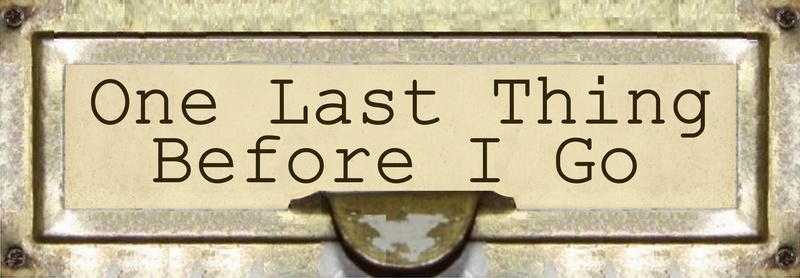 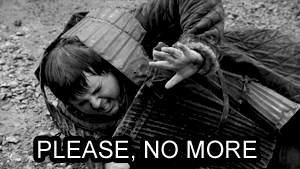 דוגמא אחרונה: חיבור ערים
יש את ערים A,B ועיר חדשה C.
A,B מחוברות ביניהן, C לא מחוברת עוד לאף אחת.
האפשרויות של הממשלה הן:
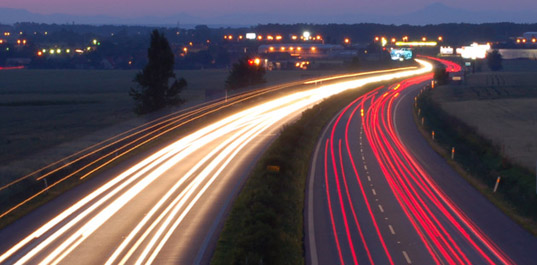 דוגמא אחרונה: חיבור ערים
לחבר את A ו-C
A
B
C
דוגמא אחרונה: חיבור ערים
לחבר את B ו-C
A
B
C
דוגמא אחרונה: חיבור ערים
לחבר את כולן
A
B
C
דוגמא אחרונה: חיבור ערים
לא לחבר אף אחת
A
B
C
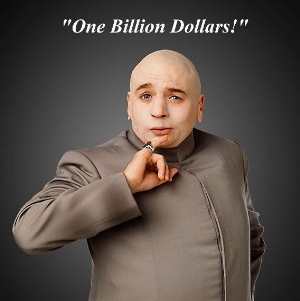 דוגמא אחרונה: חיבור ערים
כל כביש יעלה לממשלה 10 מיליון דולר.
כל עיר תרוויח באופן פרטי מבחינה כלכלית/חברתית ע"י חיבורה לעיר אחרת.
למשל, A עלולה להרוויח 5 מיליון דולר מבניית כביש ל-C (צריכה, תעסוקה, בילוי..), אבל היא לא תרוויח אם ייבנה כביש בין B ל-C.
סימטרי לגבי B.
עיר C, שמנותקת כרגע משתי הערים האחרות, תרוויח מאד מחיבור שני הכבישים (נגיד 9M USD מכל כביש)
דוגמא אחרונה: חיבור ערים
בטבלה הבאה נתון איזה ערך נותנת כל עיר לבניית הכבישים ל-C. וכמה זה יעלה לממשלה. (במיליונים)
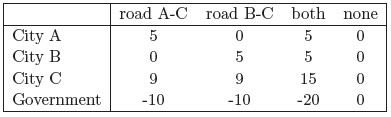 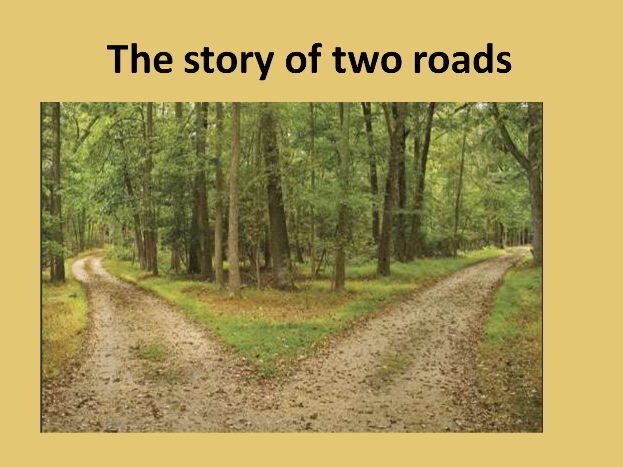 דוגמא אחרונה: חיבור ערים
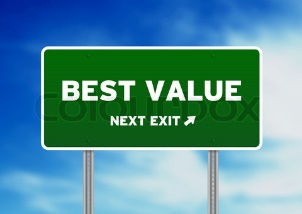 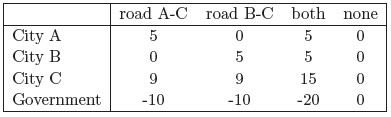 המטרה של הממשלה היא לבחור את הכבישים שיטיבו הכי הרבה עם האוכלוסייה.
לפי הטבלה, הכי כדאי לממשלה לבנות את שני הכבישים כי התועלת מבניית כביש אחד בלבד היא 4, בעוד התועלת מבניית שני הכבישים היא 5.
אבל, המספרים של כל עיר נשלחים ע"י העיר עצמה! כלומר, יכול להיות שעיר מסוימת מגזימה בכוונה בערכים שלה כדי שהיא תועדף.
לכן, הממשלה תרצה ללמוד בעצמה איך לתעדף כל עיר וכך לבצע את הבחירה הלא מוטה הטובה ביותר.
סיימנו!
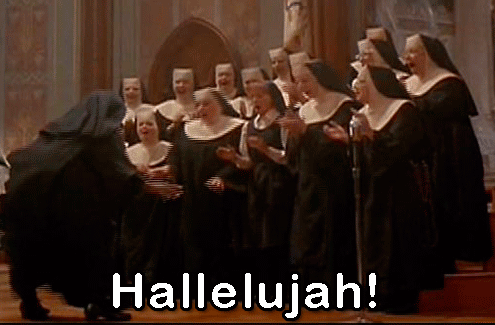 שאלות/יצירת קשר
לירן זוסמן - liranzusman@gmail.com
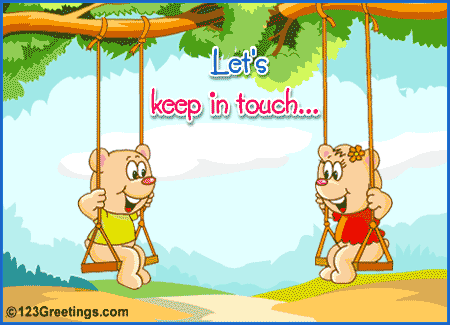 שאלות/יצירת קשר
טל סימינוביץ – siminovich@mail.tau.ac.il
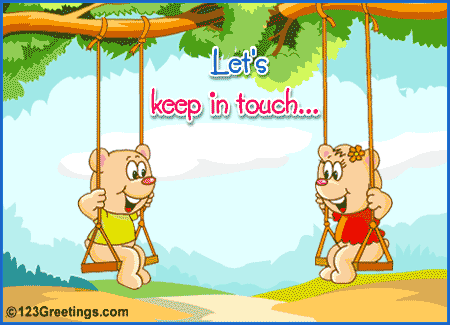 שיעורי בית
Exercise 1.4.12. Use revenue equivalence (Corollary 1.4.3) and the equilibrium of the k-unit Vickrey auction to determine the expected price at which the tickets sell for a venue that holds k people, assuming that each person's value is drawn independently from prior distribution F. (You may assume that the population of possible ticket-purchasers has size n > k.)
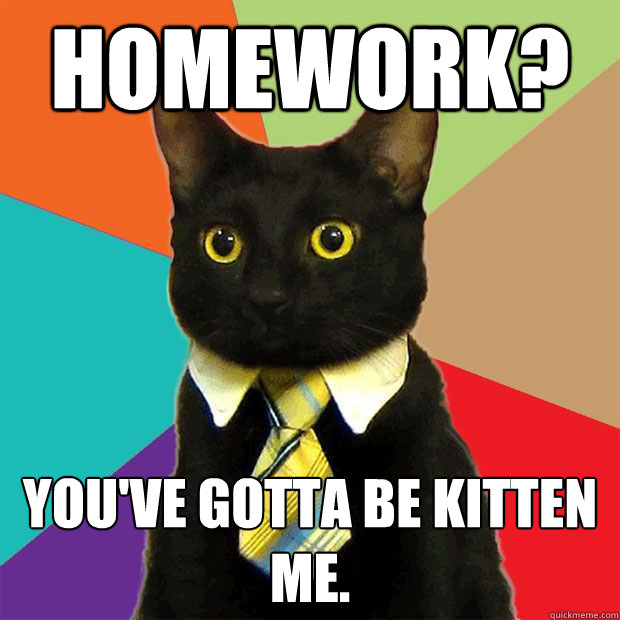 ביי ביי
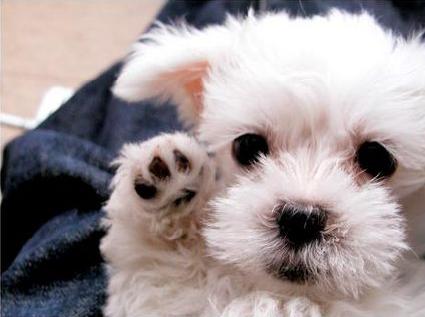